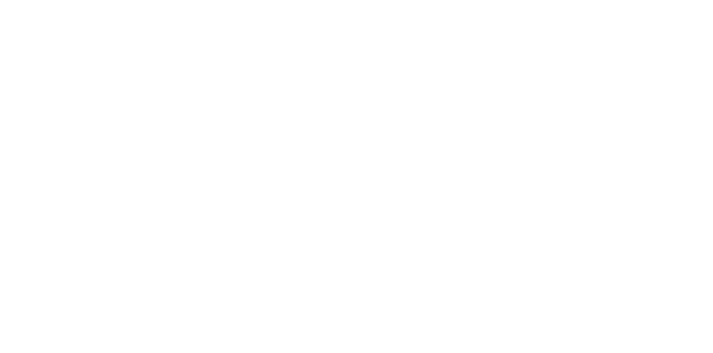 WHARTON RESEARCH DATA SERVICES
Financial Statements: Intro to the major International Databases
May, 2020
Financial Statements: Intro to the major International Databases
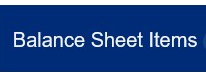 List of International Databases
Data content
Pros/Cons 
Common characteristics
Which one works for me?
Conclusions
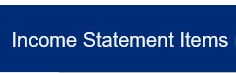 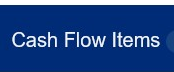 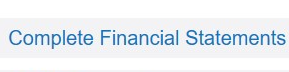 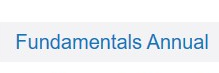 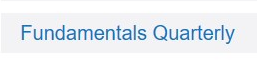 2
Wharton Research Data Services
1. List of International Databases
GLOBAL COVERAGE
EUROPE
asia
NORTH 
aMERICA
Middle East
AFRICA
Latin 
AMERICA
oceania
4
Wharton Research Data Services
FS: International Databases
List of International Databases
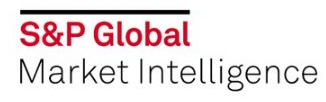 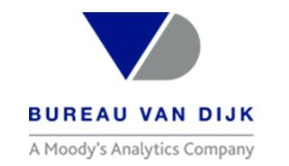 1
41
2
Compustat Global
Factset Fundamentals
BvD Osiris
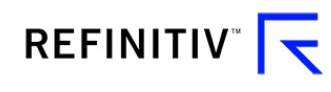 3
Refinitiv Worldscope
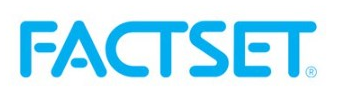 5
Wharton Research Data Services
2. Data content
Compustat Global  - data content -
Compustat Global: non-US and non-Canadian fundamental and market information on over 65,000 active and inactive publicly held companies. 
Income Statements, Balance Sheets, and Flow of Funds. 
Index and Security information.








Coverage: Companies from all over the world since 1987.
Compustat IDENTIFIERS:
GVKEY  
ISIN  
NAICS  
SEDOL  
SIC  
GIC Sub-Industry
7
Wharton Research Data Services
BvD Osiris   - data content -
Information on listed, and major unlisted/delisted, companies around the world. Company financials: Banks, Industrials and Insurance Companies. 
Balance Sheet items, Profit and Loss Items








Coverage: Listed, and major unlisted/delisted, companies around the world. Around 80,000 companies.
BvD OSIRIS IDENTIFIERS:
OS_ID_NUMBER  
ISIN  
WVBNUMBR  
VALOR  
CIK
8
Wharton Research Data Services
Refinitiv Worldscope   - data content -
Coverage: Over 75 countries from all over the world. Approx. 37,450 currently active companies in developed and emerging markets, representing approx. 95% of global market capitalization. Contains extinct or inactive companies. Base year: 1980
Income Statement, Balance Sheet, Cash Flow, financial ratios, EPS, BVPS, Dividend Yield
Worldscope IDENTIFIERS: 
Ticker Symbol (5601)  
CUSIP (6004)  
SEDOL (6006)  
ISIN (6008)  
Worldscope Permanent ID (6105)  
IBES Ticker (6038)
9
Wharton Research Data Services
Factset Fundamentals  - data content -
Coverage: More than 73,000 public and private companies in the Americas, Europe/Africa and Asia-Pacific regions. 
From 1980 and onward (for developed countries).
FACTSET IDENTIFIERS:
TIC  
FSYM_ID  
CUSIP  
ISIN  
SEDOL
10
Wharton Research Data Services
3. Pros / Cons
FS: International DatabasesPros:					Cons:
ComPustat Global
ComPustat Global
Includes largest companies around the world.
Choice for the researchers in global ETF and Indices. 
Accounting research uses Compustat Global
Data are collected and normalized according to the country accounting principles.
Wide range of accounting variables
No ratio items
North America & Canada not included
Missing some large private corporations per country
12
Wharton Research Data Services
FS: International DatabasesPros:				        Cons:
Bvd osiris
Bvd osiris
Strong in coverage of companies in emerging markets.

Osiris covers all publicly listed companies worldwide PLUS non-listed firms

Covers more countries and companies of smaller size
Annual data.

10 years of history

Osiris provides a small selection of variables.

No segment data.
13
Wharton Research Data Services
FS: International DatabasesPros:  Cons:
Factset fundamentals                        ---                REFINITIV WORLDSCOPE
In 2008, Factset acquired a copy of Worldscope; Hence, Factset Fundamentals database shares a great deal of similarity with the Refinitiv’s Worldscope. 

FactSet fundamental includes a large number of companies in developed markets. 
Large number of observations and longer covered time periods for frequent accounting vars.

Finance research chose Worldscope.
Factset universe: relatively small number of companies in early years.

Factset available at WRDS is distributed in two products: Fundamentals North America and Fundamentals International and report fewer variables than Worldscope.
14
Paper: International Accounting Databases on WRDS: Comparative Analysis, RUI DAI
Wharton Research Data Services
4. Common characteristics
FS: International DatabasesCommon Characteristics:Common Characteristics for some of them:
International identifiers: ISIN & SEDOL
Accounting data and stock price data are available in all these databases.
All databases collect their information from multiple data sources.
Factset and Osiris have similar coverage for the world mayor economies.

Factset and Compustat have their own proprietary procedures to standardize the accounting items.
16
Wharton Research Data Services
5. Which one works for me?
Conclusions
There are differences among these four databases. Differences in :
Firms, country coverage and availability of accounting variables
18
Wharton Research Data Services
Summary: Which one works for me?
Compustat Global:
Larger companies in more developed countries
More accounting items

BvD Osiris:
More companies in emerging countries
Limited variety of accounting data variables

Factset/Worldscope:
Balance between Company size and coverage
Reasonable selection of accounting items.
19
Wharton Research Data Services
Summary: Which one works for me?
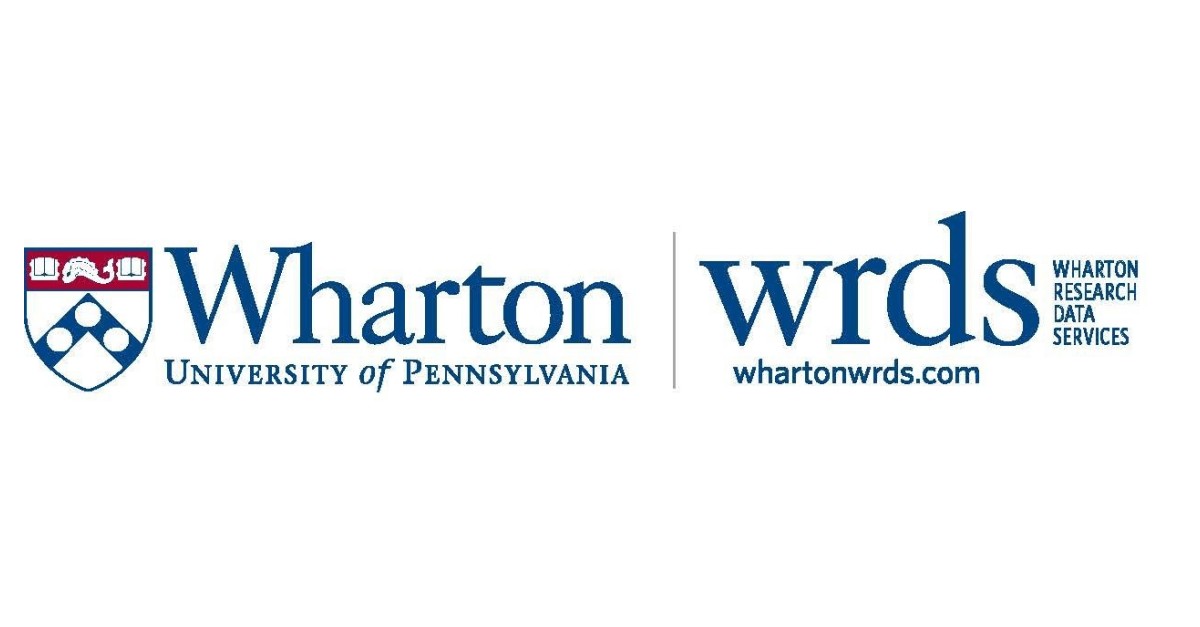 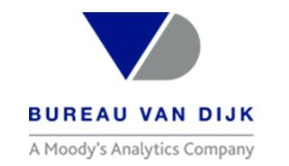 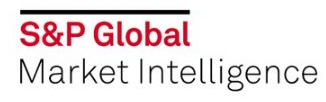 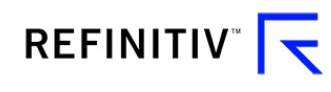 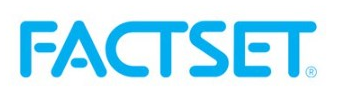 We cannot replace one by another
20
Wharton Research Data Services
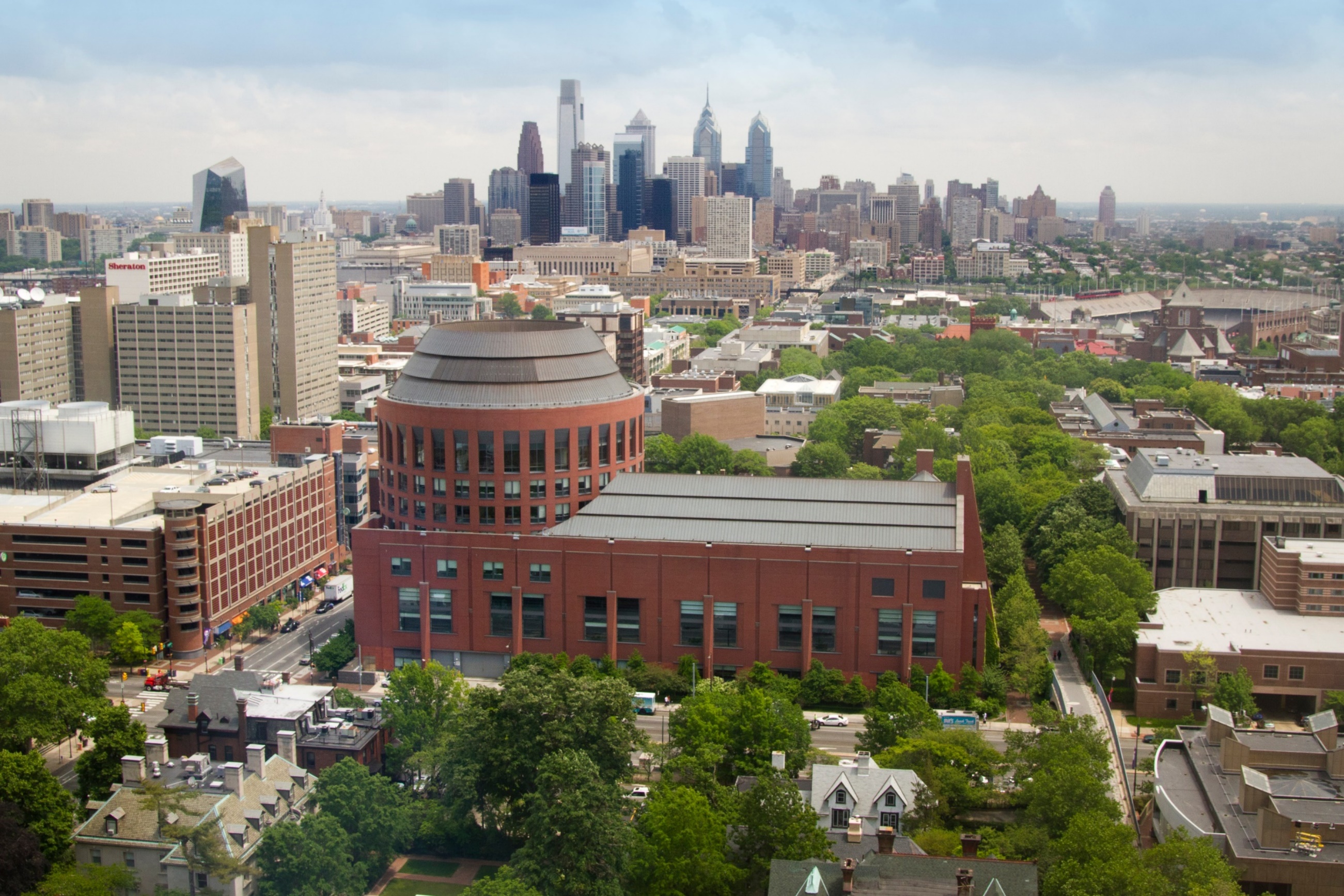 For further details contact us at wrds@wharton.upenn.edu
Data providers:
S&P Global: support.datafeed.MI@spglobal.com
Refinitiv: mitchell.reisman@refinitiv.com
Factset: wrds@wharton.upenn.edu
BvD: help.americas@bvdinfo.com
21
Wharton Research Data Services
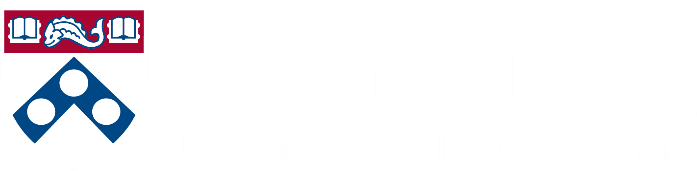 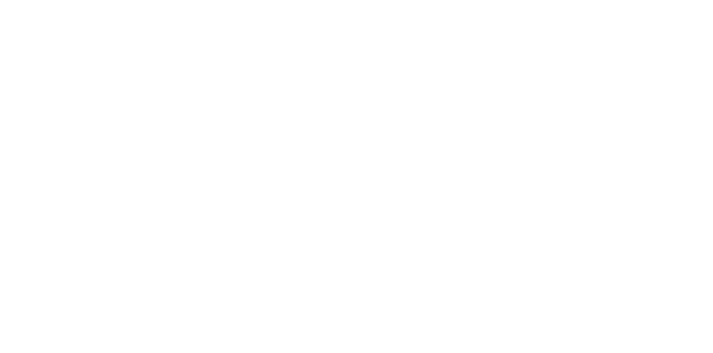 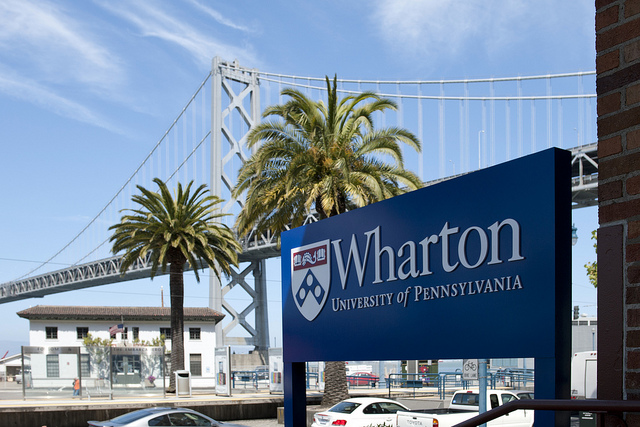 THANK YOU!